Week 9 – adaptation and firing patterns
9.1 Firing patterns and adaptation
9.2  AdEx model 
      - Firing patterns and adaptation
9.3  Spike Response Model (SRM)
         - Integral formulation
Biological Modeling of Neural Networks:
Week 9 –  Adaptation and firing patterns
Wulfram Gerstner
EPFL, Lausanne, Switzerland
Neuronal Dynamics – 9.1 Adaptation
Step current input – neurons show adaptation
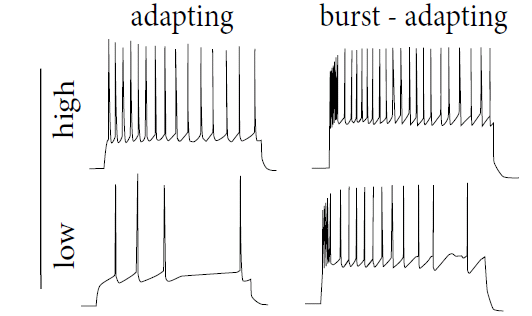 I(t)
Data: 
Markram et al. 
(2004)
1-dimensional (nonlinear) integrate-and-fire model cannot do  this!
Firing patterns:
Response to 
Step currents,
Exper. Data,
Markram et al. 
(2004)
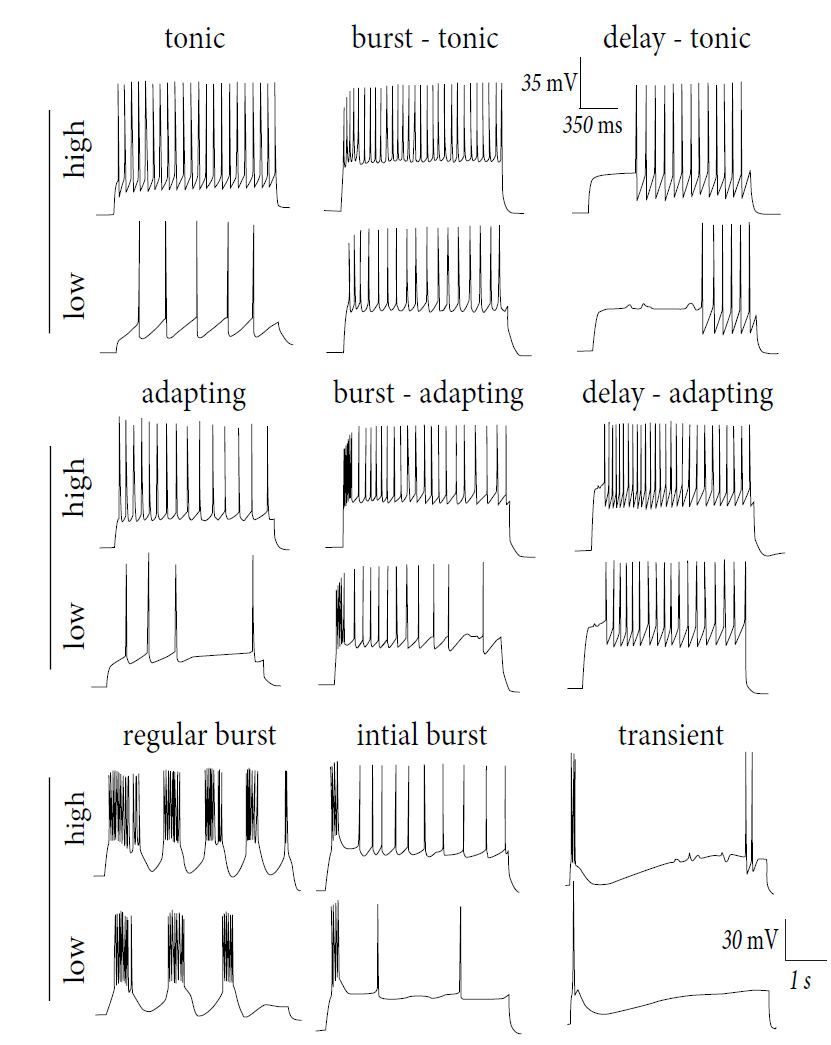 I(t)
Week 9 – adaptation and firing patterns
9.1 Firing patterns and adaptation
9.2  AdEx model 
      - Firing patterns and adaptation
9.3  Spike Response Model (SRM)
         - Integral formulation
Biological Modeling of Neural Networks:
Week 9 –  Adaptation and firing patterns
Wulfram Gerstner
EPFL, Lausanne, Switzerland
Neuronal Dynamics – 9.2 Adaptive Exponential I&F
Add adaptation variables:
Blackboard !
Exponential I&F
+ 1 adaptation var.
= AdEx
after each spike
SPIKE ANDRESET
jumps by an amount
AdEx model,
Brette&Gerstner (2005):
Firing patterns:
Response to 
Step currents,
Exper. Data,
Markram et al. 
(2004)
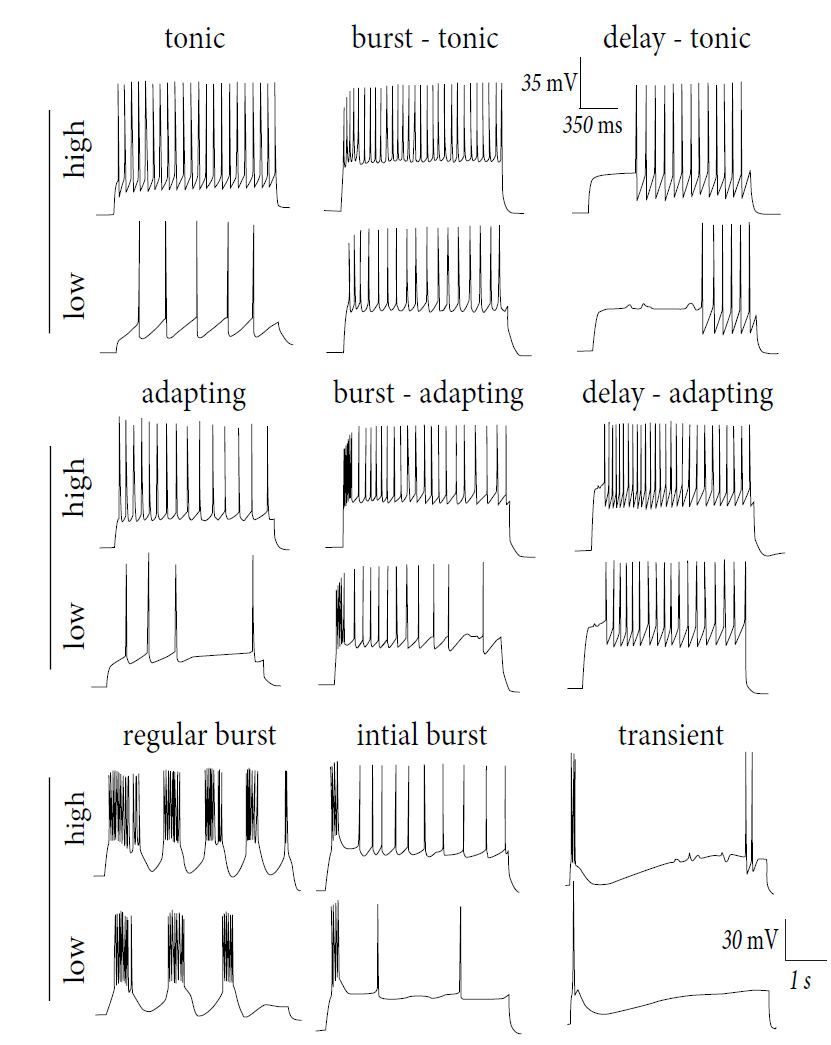 I(t)
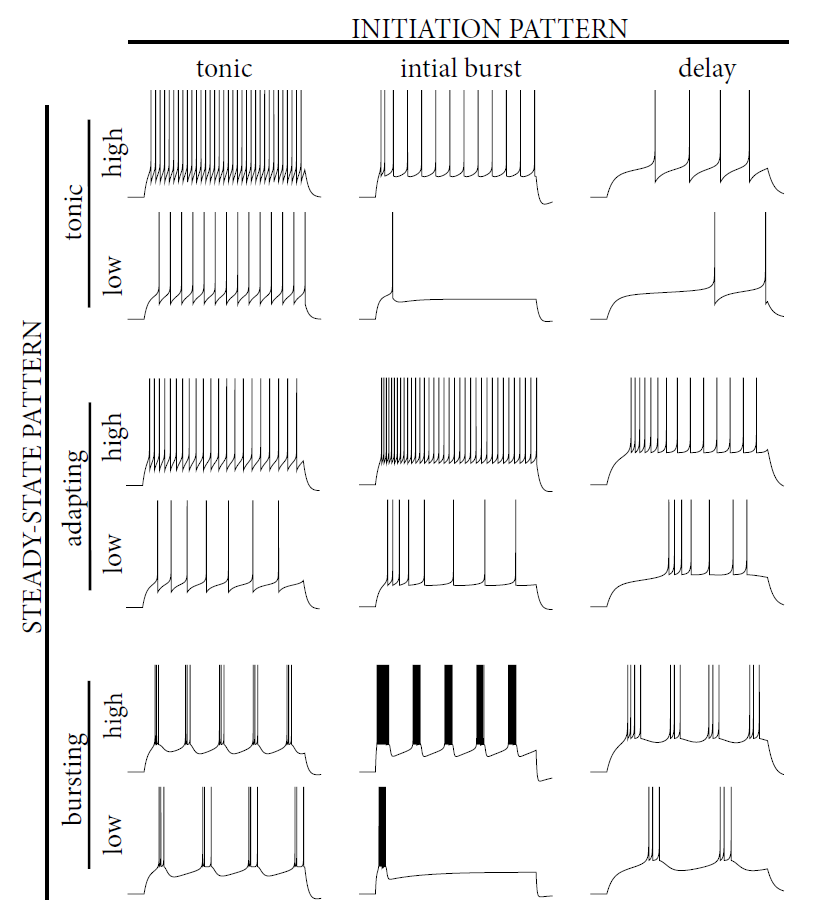 Firing patterns:
Response to 
Step currents,
AdEx Model,
Naud&Gerstner
I(t)
Image:
Neuronal Dynamics,
Gerstner et al.
Cambridge (2002)
Neuronal Dynamics – 9.2 Adaptive Exponential I&F
AdEx model
Phase plane analysis!
Can we understand the different firing patterns?
Neuronal Dynamics –  Quiz 9.1.  Nullclines of AdEx
A - What is the qualitative 
shape of the w-nullcline?
      [ ]  constant
        [ ]  linear, slope a
        [ ]  linear, slope 1
        [ ]  linear + quadratic
        [ ] linear + exponential
B - What is the qualitative
 shape of the u-nullcline?
        [ ]  linear, slope 1
        [ ]  linear, slope 1/R
        [ ]  linear + quadratic
        [ ] linear  w. slope 1/R+ exponential
1 minute
Restart at 9:38
Week 9 – part 2b : Firing Patterns
9.1 What is a good neuron model?
       - Models and data
9.2  AdEx model 
      - Firing patterns and adaptation
9.3  Spike Response Model (SRM)
         - Integral formulation
9.4  Generalized Linear Model
        -  Adding noise to the SRM 
9.5 Parameter Estimation
         - Quadratic and convex optimization
9.6. Modeling in vitro data
         -  how long lasts the effect of a spike?
Biological Modeling of Neural Networks:
Week 9 – Optimizing Neuron Models
For Coding and Decoding
Wulfram Gerstner
EPFL, Lausanne, Switzerland
AdEx model
after each spike
after each spike
parameter a – slope of w-nullcline
w jumps by an amount b
u is reset to ur
Can we understand the different firing patterns?
AdEx model – phase plane analysis: large b
a=0
u-nullcline
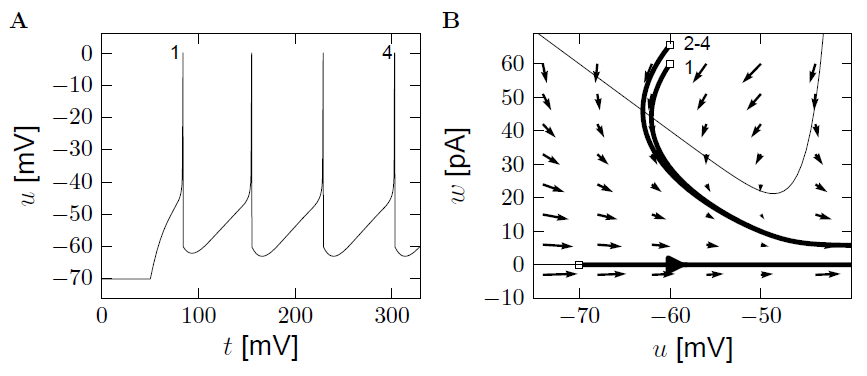 u is reset to ur
b
AdEx model – phase plane analysis: small b
adaptation
u-nullcline
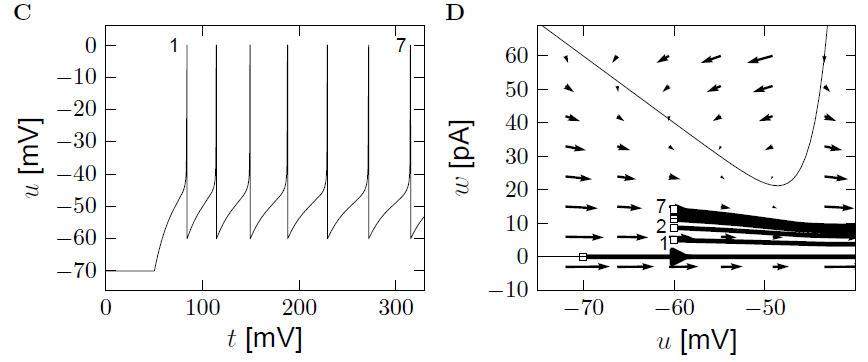 u is reset to ur
b
Quiz 9.2: AdEx model – phase plane analysis
What firing pattern do you expect?
(i) Adapting
(ii) Bursting
(iii) Initial burst
(iv)Non-adapting
u-nullcline
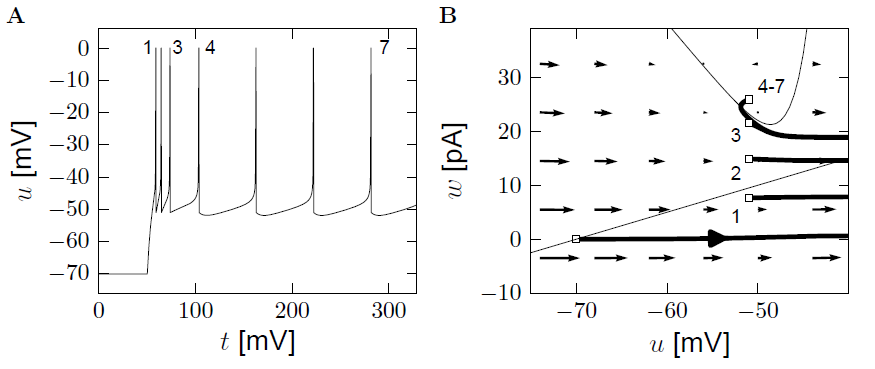 u is reset to ur
b
AdEx model – phase plane analysis: a>0
u-nullcline
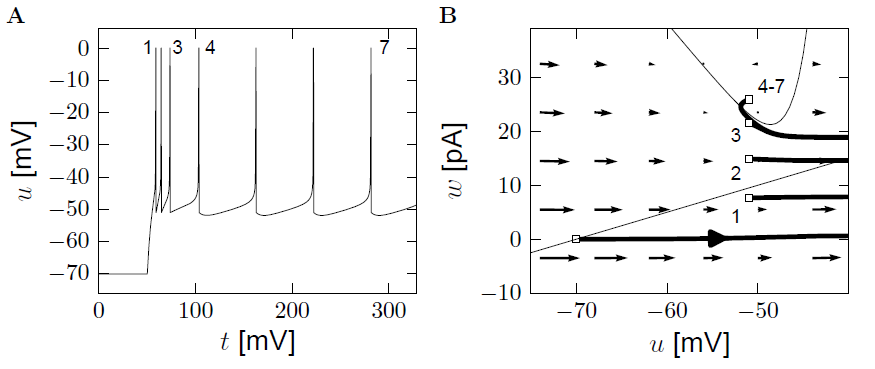 u is reset to ur
b
Neuronal Dynamics – 9.2 AdEx model and firing patterns
after each spike
parameter a – slope of w nullcline
w jumps by an amount b
after each spike
u is reset to ur
Firing patterns arise from different parameters!
See Naud et al. (2008), see also Izikhevich (2003)
Neuronal Dynamics – Review: Nonlinear Integrate-and-fire
(1)
(2)
BUT: Limitations – need to add
Adaptation on slower  time scales
Possibility for a diversity of firing patterns
Increased threshold      after each spike
Noise
Best choice of f : linear + exponential
Neuronal Dynamics – 9.2 AdEx with dynamic threshold
Add dynamic threshold:
Threshold increases after each spike
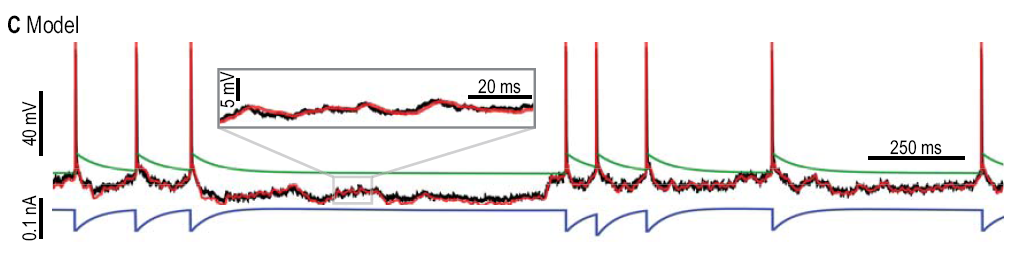 Neuronal Dynamics – 9.2 Generalized Integrate-and-fire
add
Adaptation variables
Possibility for firing patterns
Dynamic  threshold      
Noise
Week 9 – part 3: Spike Response Model (SRM)
9.1 What is a good neuron model?
       - Models and data
9.2  AdEx model 
      - Firing patterns and adaptation
9.3  Spike Response Model (SRM)
         - Integral formulation
9.4  Generalized Linear Model
        -  Adding noise to the SRM 
9.5 Parameter Estimation
         - Quadratic and convex optimization
9.6. Modeling in vitro data
         -  how long lasts the effect of a spike?
Biological Modeling of Neural Networks:
Week 9 – Optimizing Neuron Models
For Coding and Decoding
Wulfram Gerstner
EPFL, Lausanne, Switzerland
Exponential versus Leaky Integrate-and-Fire
Badel et al (2008)
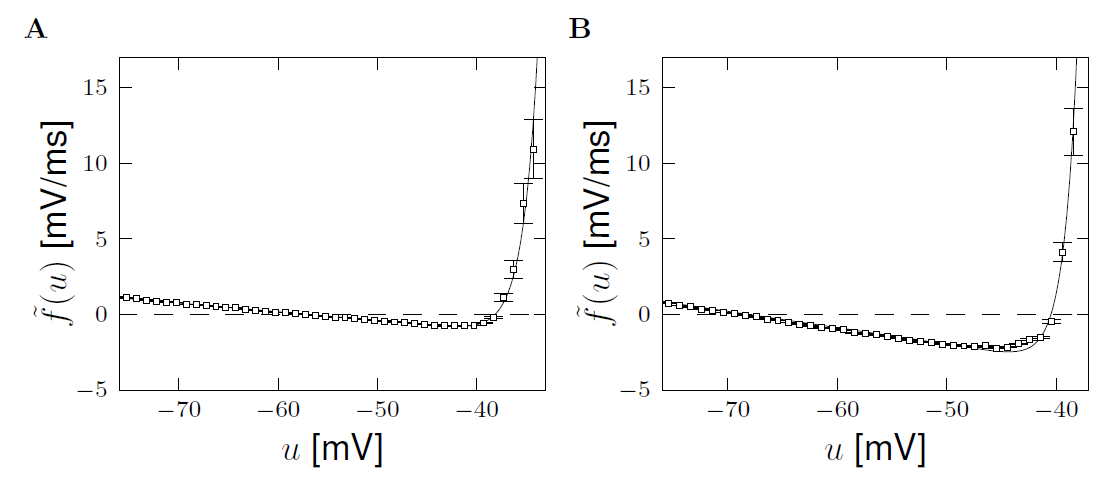 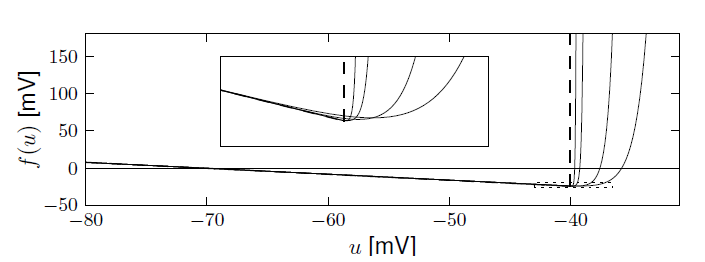 Reset if u=
Leaky Integrate-and-Fire:
Replace nonlinear kink by threshold
Neuronal Dynamics – 9.3 Adaptive leaky integrate-and-fire
after each spike
jumps by an amount
SPIKE ANDRESET
Dynamic  threshold
Neuronal Dynamics – 9.3 Adaptive leaky I&F and SRM
Adaptive 
  leaky I&F
Linear equation  can be integrated!
Spike Response Model (SRM)
Gerstner et al. (1996)
Neuronal Dynamics – 9.3 Spike Response Model  (SRM)
Spike emission
potential
Gerstner et al.,
1993, 1996
i
Input
  I(t)
Arbitrary 
Linear filters
u(t)
threshold
Neuronal Dynamics – 9.3 Bursting in the  SRM
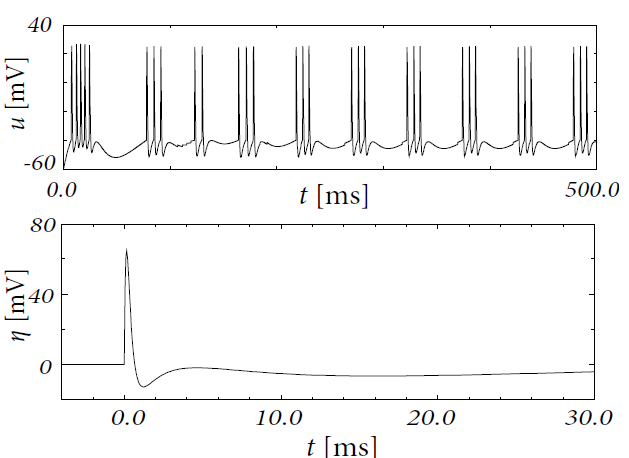 SRM with appropriate     
 leads to bursting
Exercise 1: from adaptive IF to SRM
potential
Next lecture
at 9:57/10:15
Integrate the above system of two  differential equations  so as to  rewrite the equations as
A – what is         ?
(i)
(ii)
B – what is        ?
(iv) Combi of
       (i) + (iii)
(iii)
[Speaker Notes: Exercise should start before the break.]
Neuronal Dynamics – 9.3 Spike Response Model  (SRM)
potential
+
Gerstner et al.,
1993, 1996
Input
  I(t)
S(t)
threshold
firing if
Neuronal Dynamics – 9.3 Spike Response Model  (SRM)
potential
+
threshold
Linear filters for
  - input
  - threshold
  - refractoriness